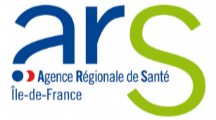 Plateforme de Coordination et d’Orientation & Réseaux de Suivi des Enfants Vulnérables  : quelle articulation ?
16e journée des Réseaux de Périnatalité d’Ile de De France 
Jeudi 24 novembre 2022
PCO 75 Sémaphore, PCO/PDAP 93
RSPP & NEF
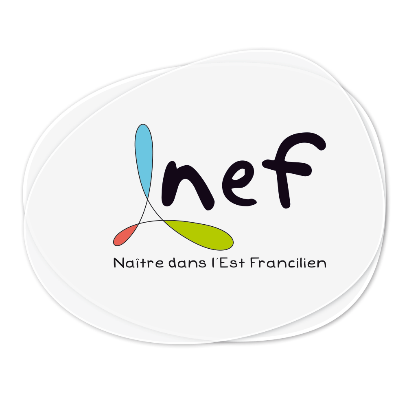 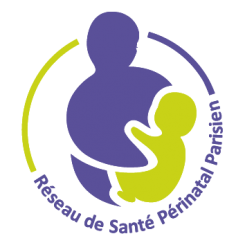 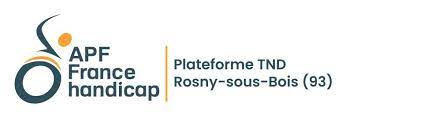 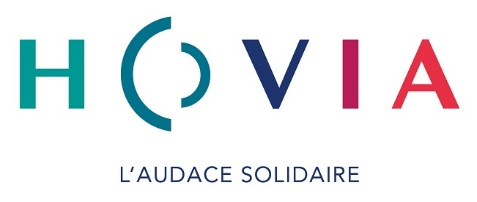 1
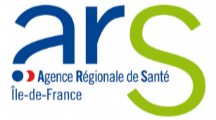 Quelles missions pour chaque entité ?
1
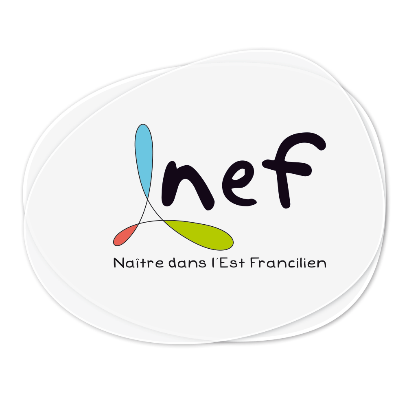 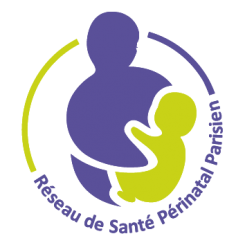 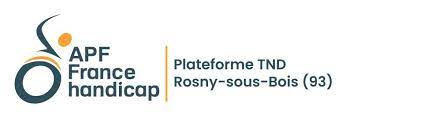 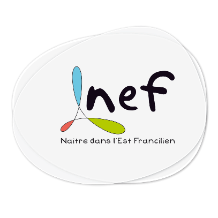 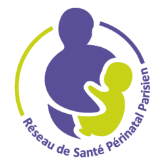 Missions des Réseaux de périnatalité
Qu’est ce qu’un nouveau né vulnérable?Circonstances de naissance          troubles du développement
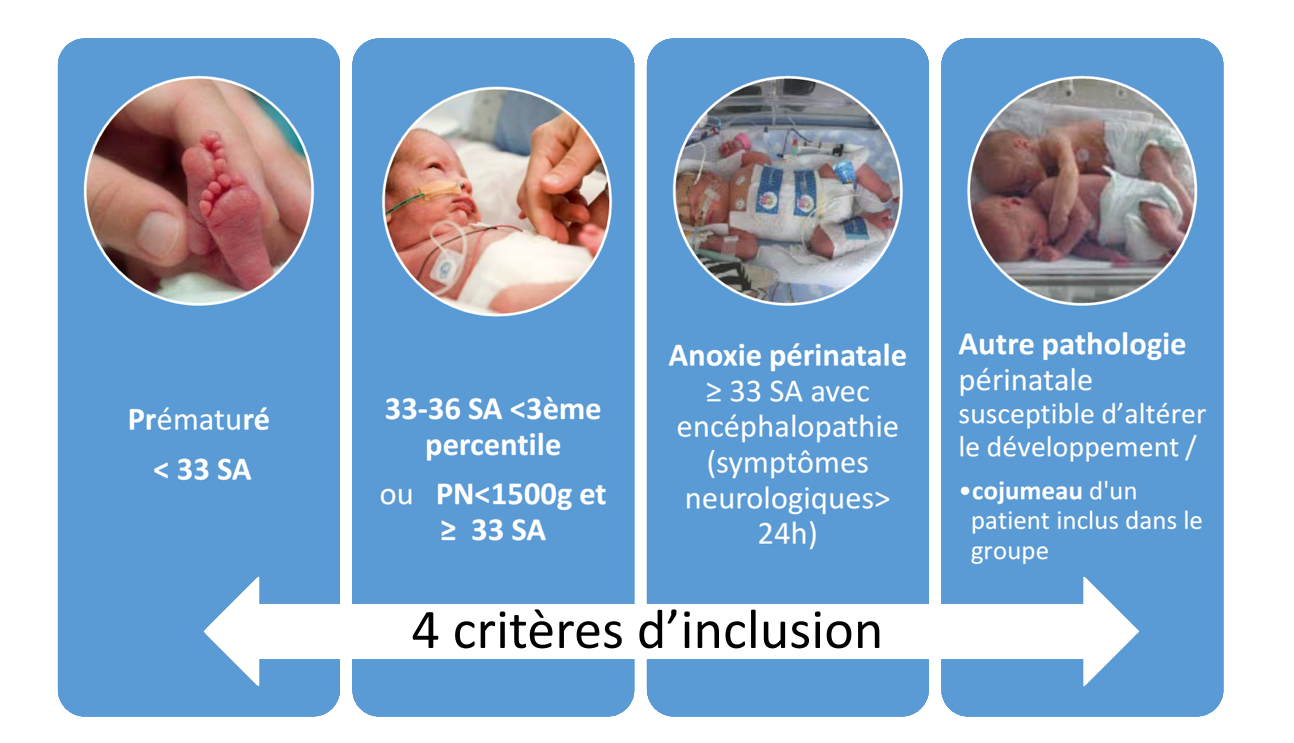 3
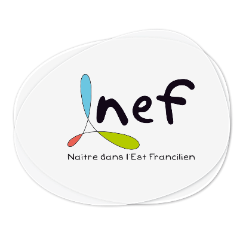 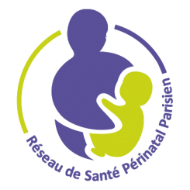 Missions des Réseaux de périnatalité
Améliorer la qualité de vie des enfants nés vulnérables
Prise en charge précoce des nouveau-nés à risque pour optimiser leur développement et réduire les risques de handicap chez l’enfant inclus
Faciliter l’accès et la continuité des soins; limiter les perdus de vue
Coordonner le suivi et le dépistage précoce des troubles du développement
Permettre une prise en charge de proximité, globale et adaptée
4
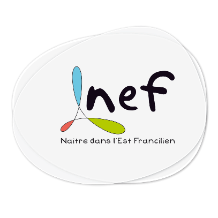 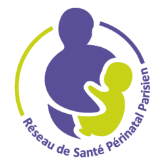 Missions des Réseaux de périnatalité : NEF
Octobre 2022, 
3 853 enfants suivis en File Active 
par le réseau NEF
5
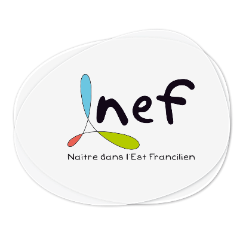 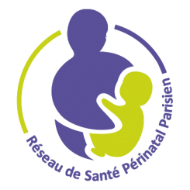 Missions des Réseaux de périnatalité : RSPP
6
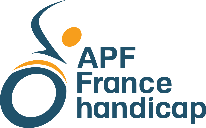 7
Grands Principes d’une PCO
Stratégie nationale pour l’autisme au sein des TND 2018-2022 
Mise en place d’un forfait d’intervention précoce en libéral (mesure 34)
Création de Plateforme de coordination et d’orientation TND (mesure 35)

Un cadre règlementaire strict
Circulaire N° SG/2018/256 du 22 novembre 2018 relative à la mise en place des plateformes d’orientation et de coordination dans le cadre du parcours de bilan et d’intervention précoce pour les enfants avec des troubles du neurodéveloppement

Instruction interministérielle N° DGCS/SD3B/DGOS/DSS/DIA/2019/179 du 19 juillet 2019 relative à la mise en œuvre des plateformes de coordination et d’orientation dans le cadre des parcours de bilan et intervention précoce des enfants de moins de 7 ans présentant des troubles du neuro-développement

Circulaire interministérielle N° DIA/DGCS/SD3B/DGOS/R4/DGESCO/2021/201 du 23 septembre 2021 relative au déploiement des plateformes de coordination et d’orientation et l’extension du forfait d’intervention précoce de 7 à 12 ans.
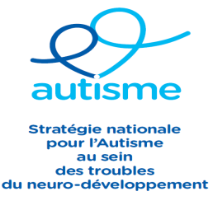 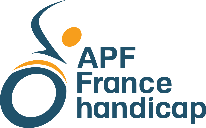 8
Les troubles neuro-développementaux
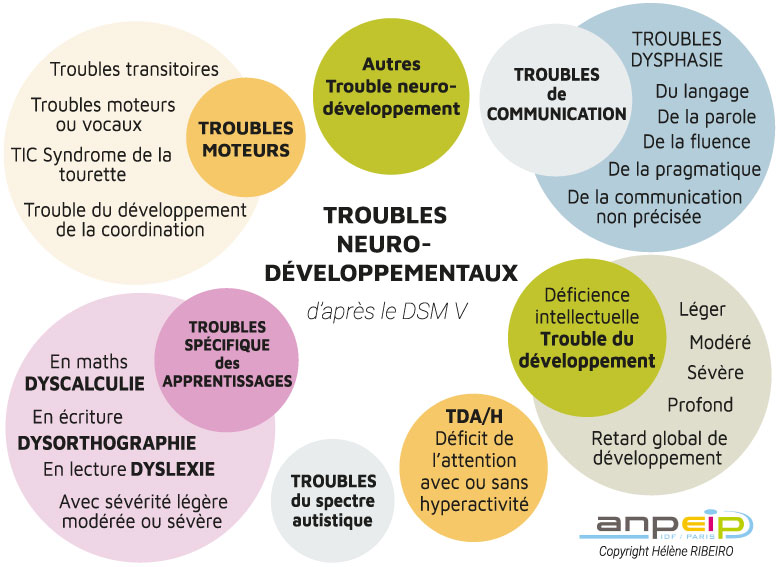 5 à 7 % 
des enfants de moins de 7 ans sont susceptibles d’être concernés par un TND
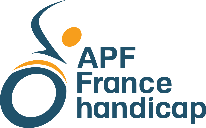 9
Parcours diagnostic TSA
Médecin généraliste, pédiatre,
PMI, crèche
Repérage
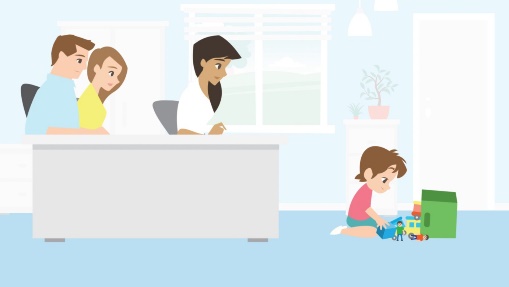 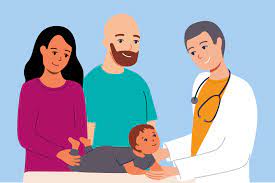 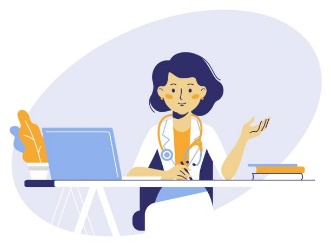 Plateforme Diagnostic Autisme
 de Proximité (PDAP),
CMP, CMPP, PCO
pour les diagnostics simples
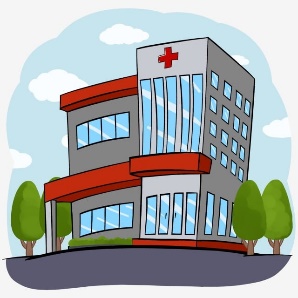 Centre Diagnostic Expert (CDE)
pour les diagnostics complexes
2ème ligne
1ère ligne
3ème ligne
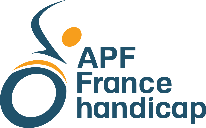 10
Parcours diagnostic TSA
= DIAGNOSTIC
TSA
Plateforme Diagnostic Autisme de Proximité PDAP
= DIAGNOSTIC
TND
Centre Diagnostic Expert CDE
= SOINS PRECOCES
TND
Plateforme de Coordination et Orientation PCO
Plateforme TND 93 = plateforme intégré PDAP-PCO
le futur?
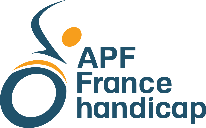 11
Les missions d’une PCO
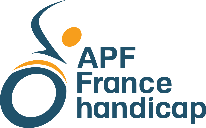 12
Les missions d’une PCO
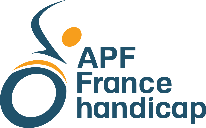 13
Rôle de la PCO
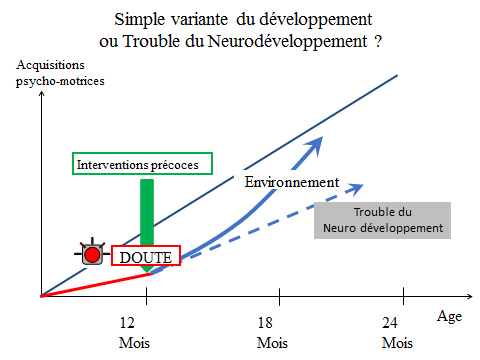 Développement global de l’enfant
Avant stabilisation 
du diagnostic!!!
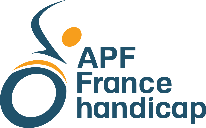 14
Parcours sans PCO
Suspicion de TND
retard de développement
Notification
de l’AEEH
Constitution d’un dossier MDPH
Soins en libéral
Parcours libéral
Restitution diag.
+ Constitution du dossier MDPH
Notification
de l’AEEH
Soins en libéral
Bilan en PDAP
Parcours mixte
Notification
de l’AEEH
Constitution d’un dossier MDPH
Soins en libéral
Admission en CMP/CAMSP
Parcours institutionnel
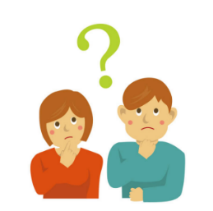 Soins au CMP
M6
M12
M18
M24
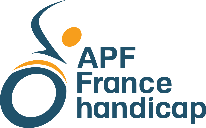 15
Parcours avec PCO
Suspicion de TND
retard de développement
Notification
de l’AEEH
Constitution d’un dossier MDPH
Soins en libéral
Parcours libéral
PARCOURS PCO
Restitution diag.
+ Constitution du dossier MDPH
Notification
de l’AEEH
Soins en libéral
Bilan en PDAP
Parcours mixte
Notification
de l’AEEH
Constitution d’un dossier MDPH
Soins en libéral
Admission en CMP/CAMSP
Parcours institutionnel
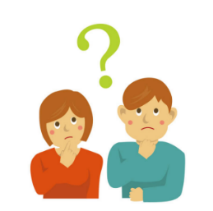 Soins au CMP
M6
M12
M18
M24
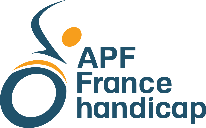 16
Les Forfaits d’Intervention Précoce
Pas de reste à charge 
pour les familles 
pour éviter les inégalités 
de prise en charge

MAIS des possibilités d’adaptation
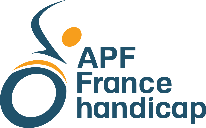 17
Les missions d’une PCO
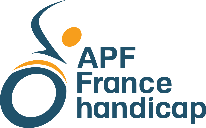 18
Un pont entre les structures et le monde du libéral
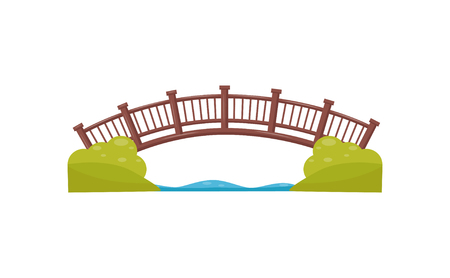 Recensement des professionnels libéraux formés territoire par territoire
Facilitation des échanges entre professionnels des structures et professionnels libéraux (coordonnées , Terr-e-Santé)
Organisation de synthèses cliniques
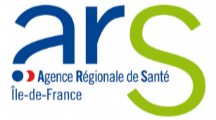 Parcours de l’enfant pour chaque entité
2
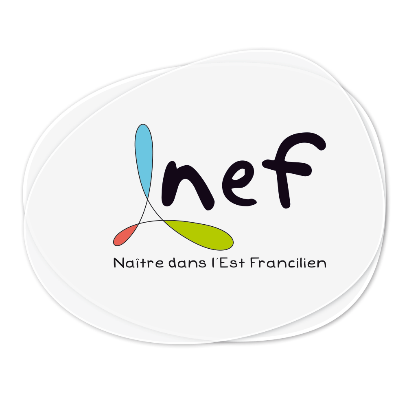 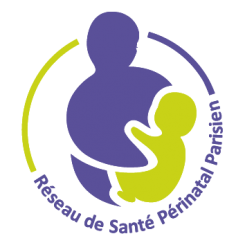 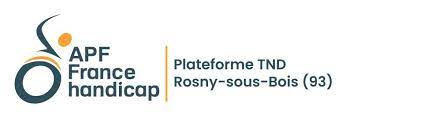 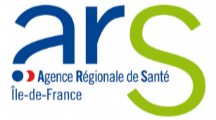 Parcours dans le réseau SEV
2.1
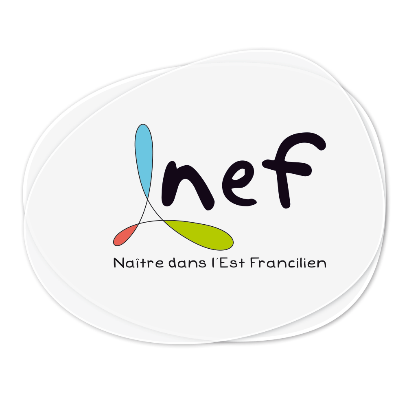 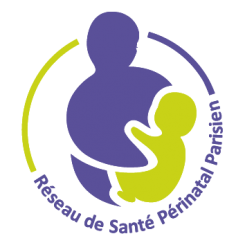 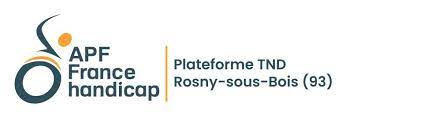 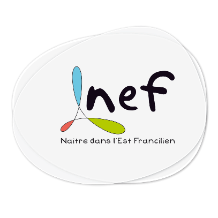 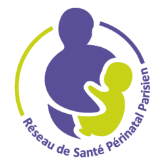 Le parcours de l’enfant au sein des réseaux de périnatalité
Calendrier de suivi
Visite d’Inclusion
Visite des 4 mois AC
Visite à 9 mois AC
Visite à 1 an AC
Visite à 18 mois AC
Visite à 2 ans AC
Visite à 3 ans
Puis visite annuelle jusqu’à 7 ans 
Visites Hors Protocole si besoin
Par un médecin pilote du réseau (« formations spécifique par le réseau ») Ville, PMI, CAMSP ou HOPITAL.

Consentement au suivi signé par la famille.

DPP informatisé (HYGIE SEV) commun aux réseaux d’IDF, accessibles aux acteurs du réseau, sur un réseau sécurisé.
21
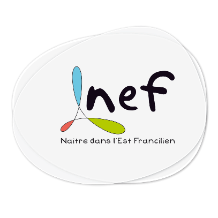 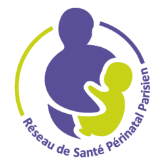 Le parcours de l’enfant : le dispositif de psychomotricité
Financement ARS : 15% des inclusions
Ne concerne que les enfants Inclus réseau, âgés de 0 à 2 ans AC 
Un bilan sur 3 séances OU pack de 10 séances maximum (rémunération 50 euros/séance)
Sur prescription spécifique du médecin pilote.
Temporalité : précocité d’intervention, dès la sortie de néonatologie 
Cellule de coordination du réseau donne son accord et choisi un.e psychomotricien.ne adhérent.e au réseau
22
22
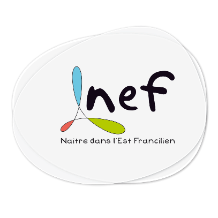 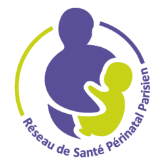 Le parcours de l’enfant : 
le dispositif de psychomotricité
Les indications
Troubles supposés transitoires : prévention, guidance

Indications principales : retard des acquisitions psychomotrices, développement moteur insuffisant ou perturbé, trouble de la régulation tonique, troubles de la relation, trouble de l’oralité…
Indications associées : dif. Comportementales, soutien à la parentalité…
23
23
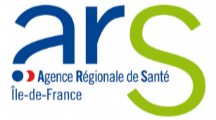 Parcours à la plateforme TND
2.2
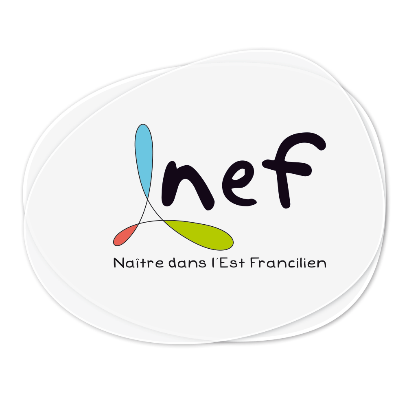 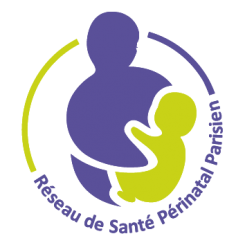 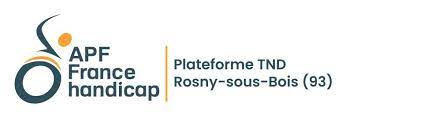 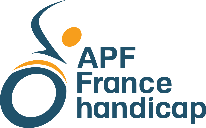 25
Le réseau de partenaires
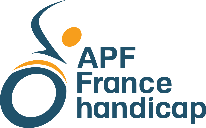 26
Formulaire de repérage
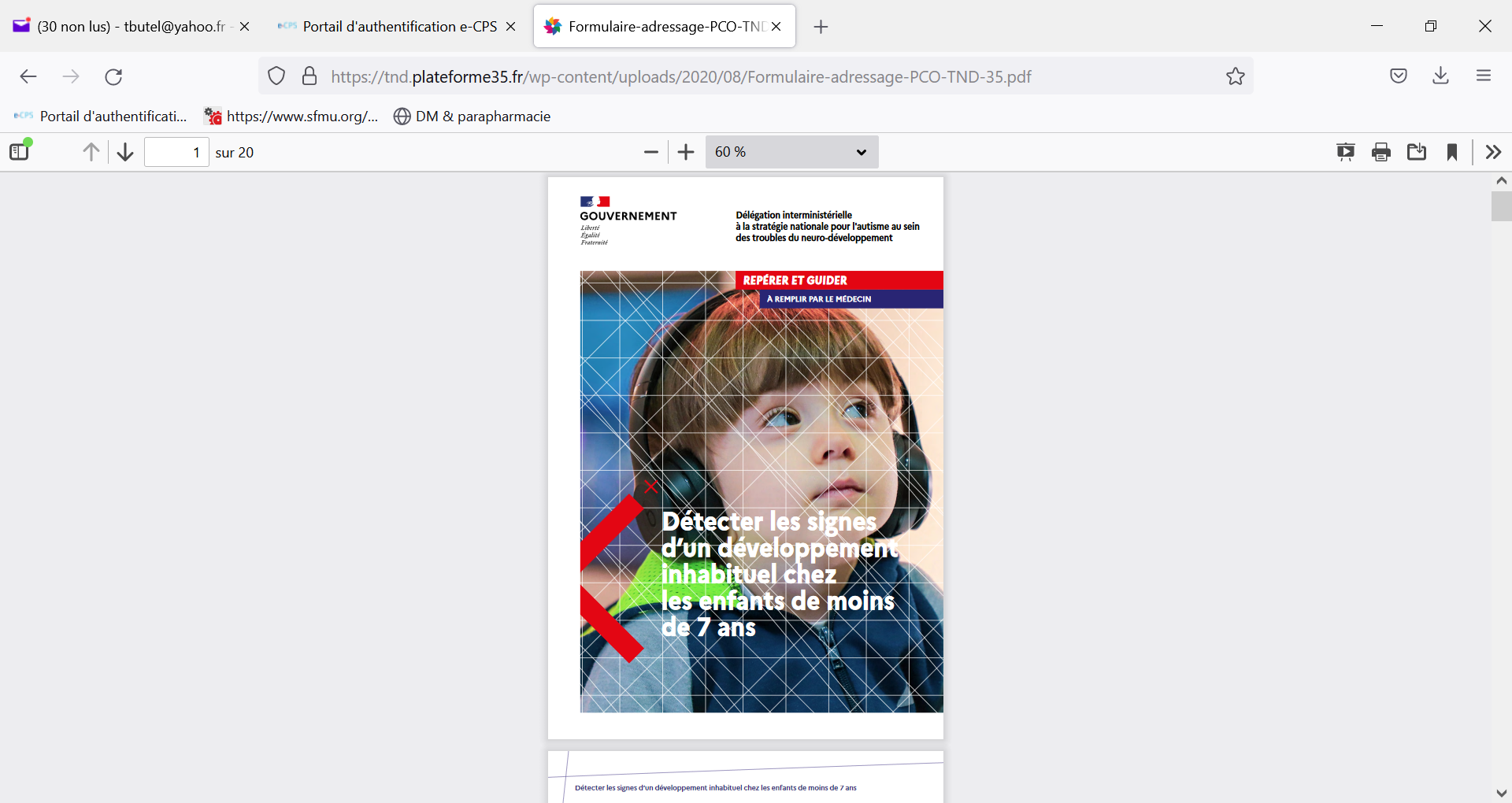 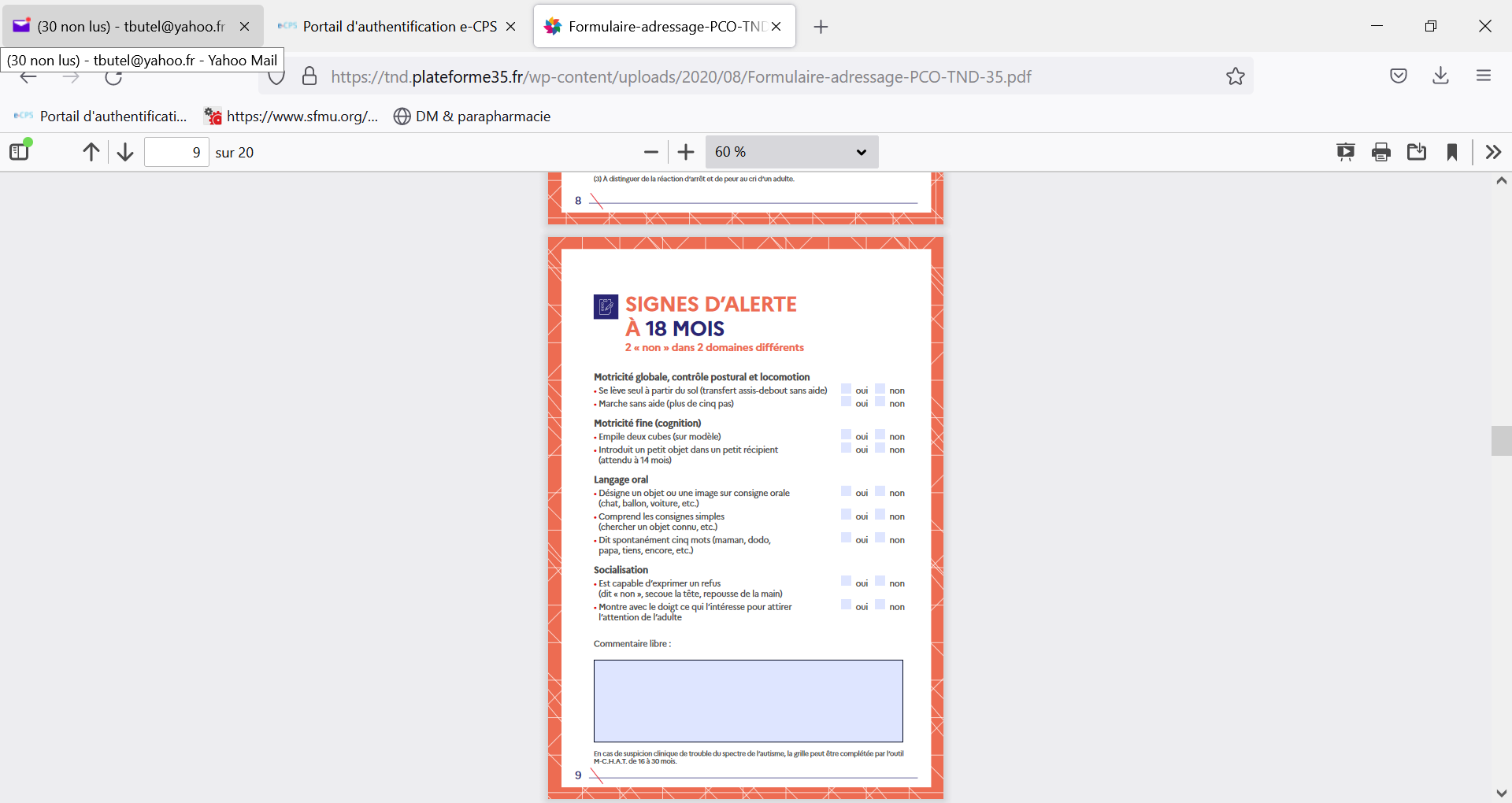 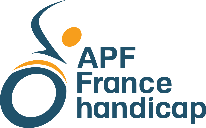 27
Le parcours PCO
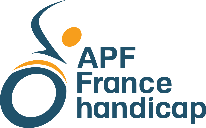 28
Parcours PCO vs parcours RSEV
PCO
Réseaux de périnatalité
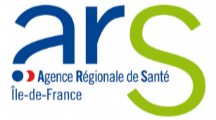 Complémentarités de parcours
3
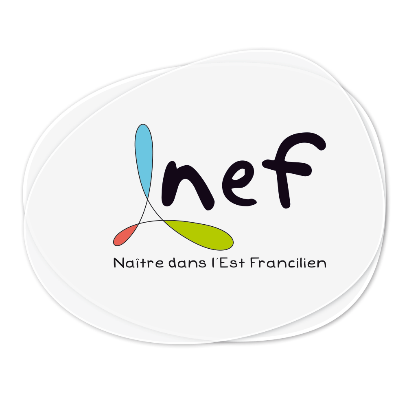 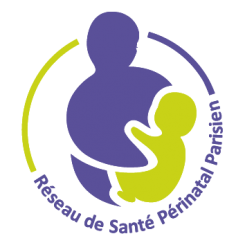 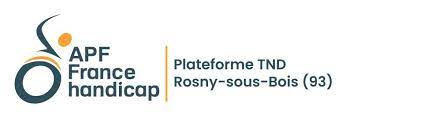 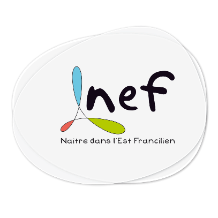 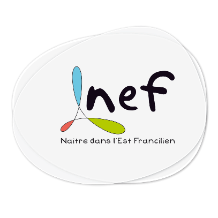 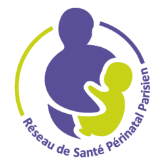 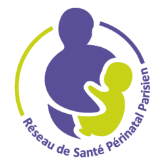 Complémentarité FIP/dispositif psychomot réseaux
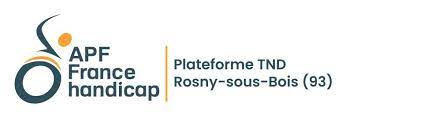 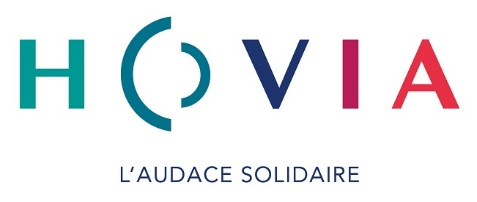 30
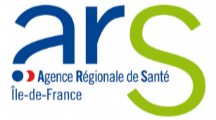 Premiers bilans
4
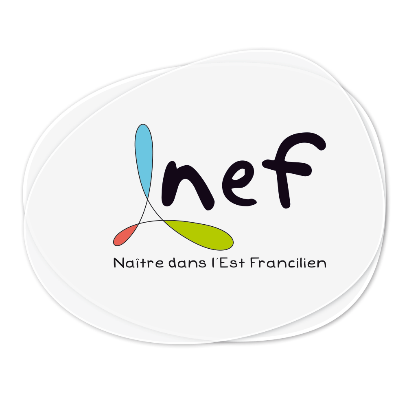 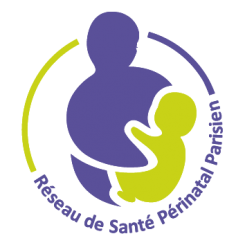 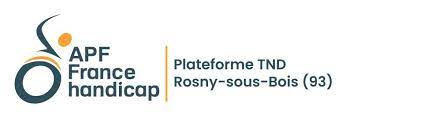 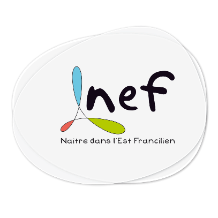 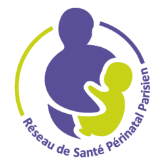 Impacts du côté des réseaux
Plutôt négatif 

Difficulté d’orientation pour le médecin pilote (et la coordination) pour les 1-2 ans
Difficultés pour poursuivre avec même psychomot quand passage du pack à la PCO
Plateformes non compatibles: Terr-eSanté et Via Trajectoire (PCO) vs HYGIE (réseaux IDF)
Manque d’harmonisation des  différentes PCO IDF, adaptation complexe de la part des RSP (++ RSPP)
Plutôt positif 

Priorité réseaux 0-1 an en lien avec de la guidance parentale 
Possibilité de prise en charge pour enfants du réseau >2 ans et plus prolongée
Possibilité prise en charge autre que psychomotricité: ergothérapie, bilan et guidance psychologique
32
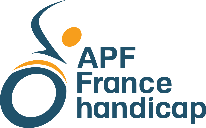 33
Quelques chiffres concernant les PCO
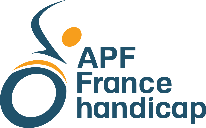 34
Quelques chiffres concernant les PCO
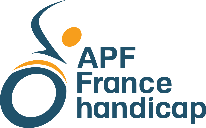 35
Difficultés rencontrées par les PCO
Connaissance encore limitée des principes de la PCO, même chez les médecins de 2ème ligne.

Difficultés organisationnelles dans la coordination (logiciels d’échanges sécurisées peu plébiscités, difficultés à faire coïncider les emplois du temps pour les synthèses…).

Risque d’être sollicité pour compenser les manques des partenaires (listes d’attente en CMP et SESSAD, AEEH insuffisante…).

Difficultés à conventionner avec des libéraux.

Double financement PCO et AEEH sur certaines situations.
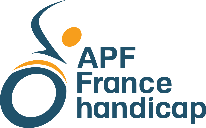 36
Perspectives
Travail de structuration des parcours avec les autres structures de 2ème ligne (PDAP, CMP, CMPP, CAMSP).

Extension aux enfants de 7 à 12 ans
Profils différents: trouble des apprentissages, TDAH+++
Place de l’éducation nationale +++
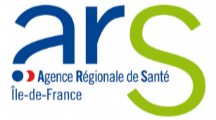 CONCLUSION
5
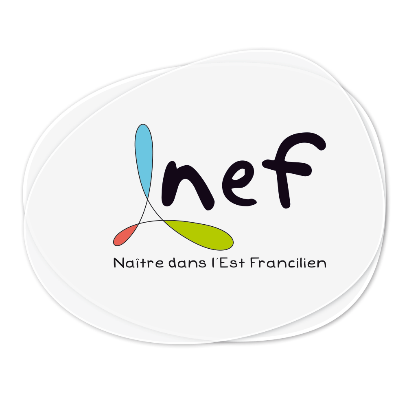 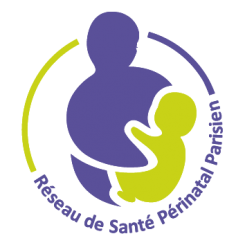 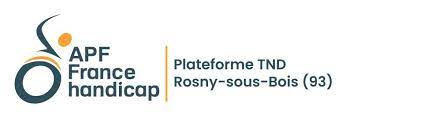 Conclusions
Missions complémentaires 
Le réseau doit s’articuler avec les PCO
Continuer à travailler avec les Médecins Pilotes pour que le réseau soit au courant de l’adressage à la PCO
Comment arriver à partager les infos au bénéfice de l’enfant ?
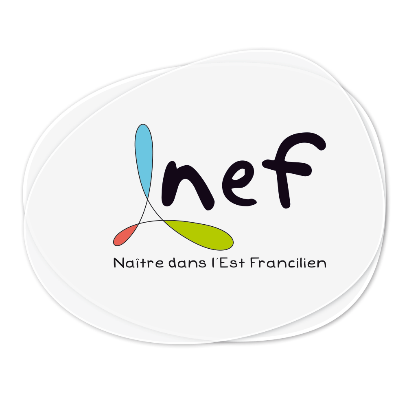 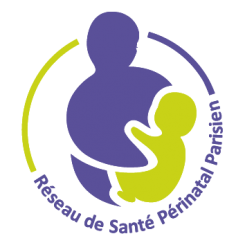 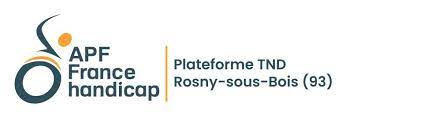 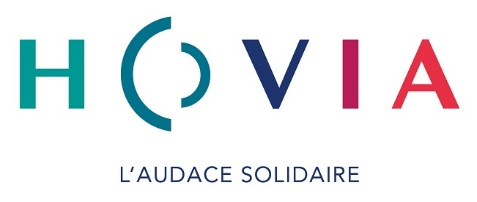 38
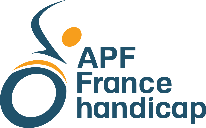 39
Merci pour votre attention
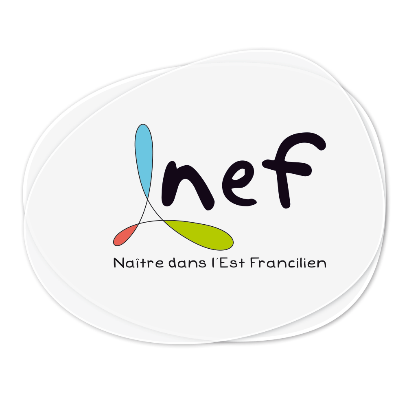 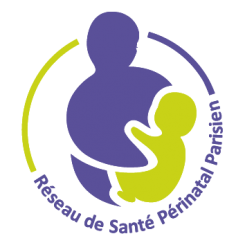